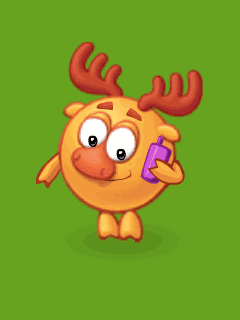 ПрактикумУчимся общаться
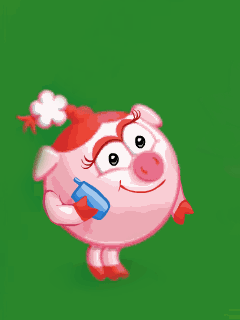 Урок 6
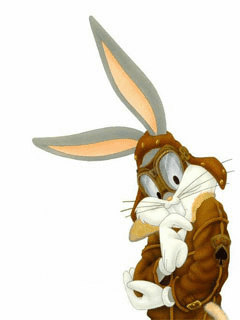 Встретив знакомого чело-века, что ты ему скажешь? О чём спросишь?
Как  твоё настроение?
Как Ваше здоровье?
Как идут дела?
Всё ли в порядке?
Как дома? Как здоровье твоих близких?
Увидев новую вещь у мамы, брата, друга ты им скажешь…
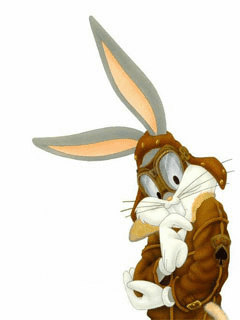 Мама, какая ты красивая в новом платье!
Брат, у тебя отличная машина! Я вырасту и куплю себе такую же!
Ваня, на твоих новых коньках ты наверня-ка пробежишь дистанцию лучше всех!
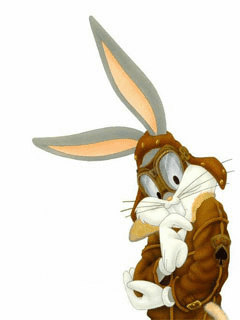 Научись благодарить за вкусную
еду.
Научись радоваться успехам
других.
Научись хвалить то, что заслуживает похвалы.
Научись улыбаться при встрече.
Научись быть терпимым к промахам других.
Научись не досаждать и не надоедать людям.
А как быть, если тебе что-то не нравится?
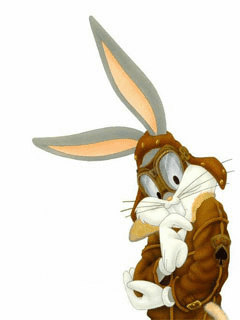 1. Заявить об этом прямо.
2. Нужно найти другую форму сооб-щения.
V
Если тебе не нравится приготовленная еда, можно сказать, что ты с удовольствием съел бы сегодня не кашу, а макароны.
Если тебе не нравится причёска друга, можно сказать, что мастер, делавший стрижку раньше, был профессиональнее.
Сыграй с друзьями в игру «Угадай слово», а затем обсуди какая команда и почему справилась лучше.
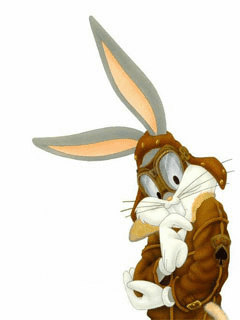 Правила игры:
1.Определите тему игры (например, «первобытные люди»).
2. Разбейтесь на команды по 6-7 человек.
3. Команды загадывают слово на заданную тему.
4. Проведите жеребьёвку, чтобы определить ко-манду начинающую игру.
5. Команды-соперницы по очереди задают капита-ну первой команды вопросы, чтобы угадать заду-
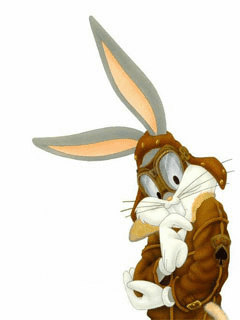 манное слово, а он может отвечать на во-
просы только словами «да», «нет», «не знаю».
6. Команды-соперницы должны угадать за-
гаданное слово.
7. Команда угадавшая первой получает право от-вечать на вопросы соперников.
8. Загадывать слово команда может столько раз, сколько раз угадает слово соперников.
Ну вот, игра окончена. Подведите итог. Разберите ошибки.
Почему одна команда угадывала часто, а другая редко?
Какой команде общение далось легче? Почему?
Учтите ошибки на будущее.
Домашнее задание:
Домашнее задание:
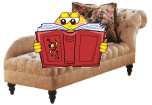 учебник, с. 23 (Учимся общаться).
перечитать (прочитать) рассказ В. Голявки-на «Надоедливый Миша».
Несколько слов для учителя:
Курс подготовлен к УМК: Обществознание. 5 класс. Учебник для общеобразовательных учреждений. Под редакцией Л.Н. Боголюбова, Л.Ф. Ивановой. - М.: Просвещение, 2012.
Рабочая тетрадь: Л.Ф.Иванова, Я.В. Хотеенкова. Обществознание. 5 класс. Пособие для учащихся общеобразовательных учреждений. - М.: Просвещение, 2012.
Методическое пособие:  Методические рекомендации к учебнику «Обществоведение: гражданин, общество, государство»: 5 кл.: Пособие для учителя/Л.Н. Боголюбов, Н.Ф. Виноградник, Н.И. Городецкая и др.; под ред. Л.Ф. Ивановой. М.: Просвещение, 2003.
При разработке Презентаций использовалась Рабочая тетрадь по обществоведению: 5 класс/ А.С. Митькин.- М.: Экзамен, 2012.
В презентациях использованы иллюстрации из открытого банка иллюстраций Яндекс и Гугл : https://yandex.ru/images/ ; https://www.google.ru/imghp